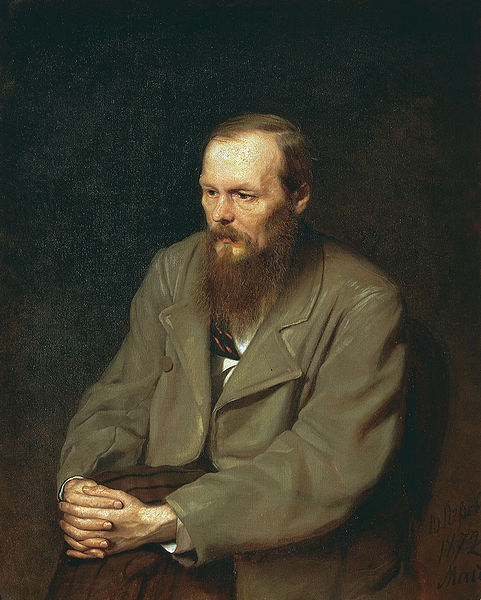 ПРЕСТУПЛЕНИЕ И НАКАЗАНИЕ
Федор Михайлович Достоевский
Сюжет и композиция
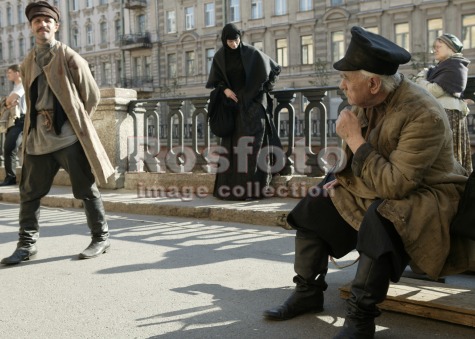 Жанр романа
Социально-бытовой
Детективный
Любовный
Психологический
Философский
Религиозный
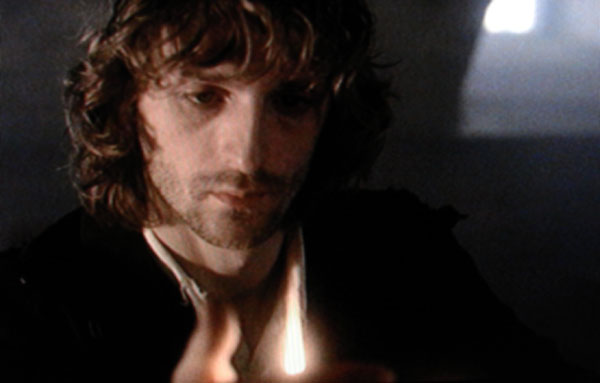 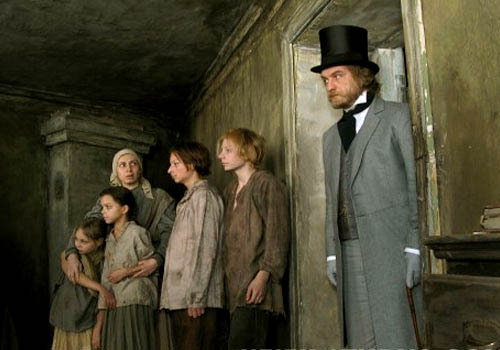 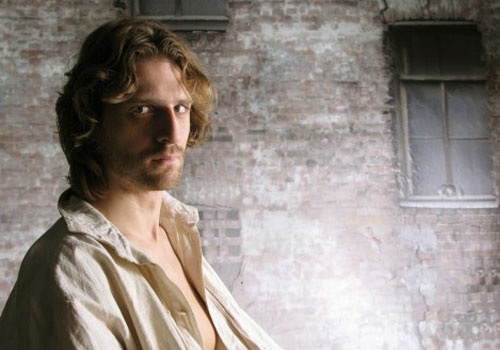 Теория Раскольникова
Раскольников в своей теории утверждает, что на земле нет справедливости и должен прийти спаситель, который разрушит несправедливое общество и создаст общество счастливых людей. Но при этом Раскольников путь к счастью людей видит в необходимости насилия и пролития крови.
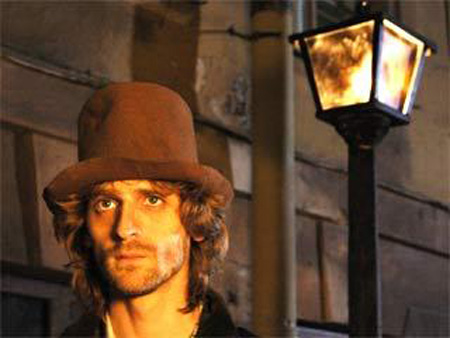 Основная формула теории Раскольникова
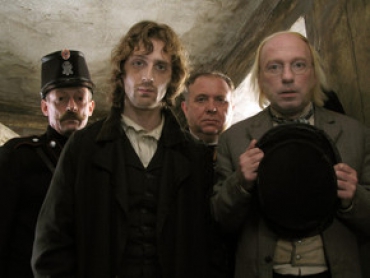 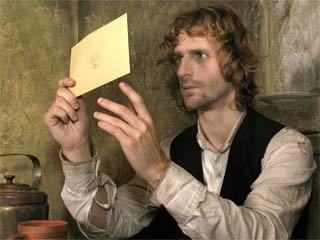 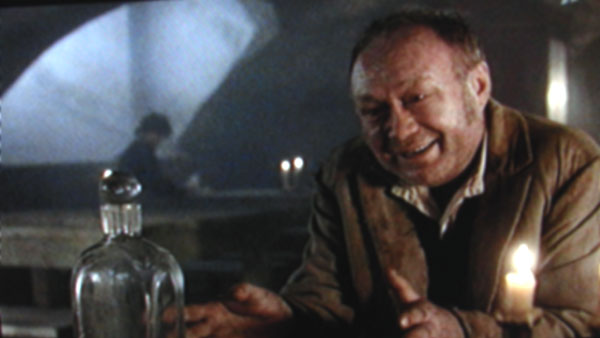 Причины преступления
социальные
нравственные
Желание проверить теорию.
Понять, к какой категории относится сам герой (Раскольников).
Боль за униженных бедных, великая любовь к людям.
Крайняя степень нищеты героя.
Болезненное и раздраженное состояние героя.
Всеобщая несправедливость жизни.
Знакомство с Мармеладовым и рассказ Мармеладова о своей семье.
Письмо матери с сообщением о предполагаемом замужестве сестры Дуни.
Встреча на бульваре с обманутой девушкой.
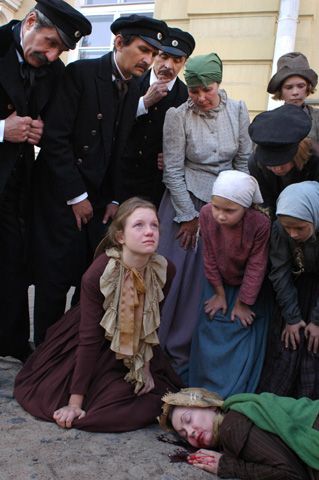 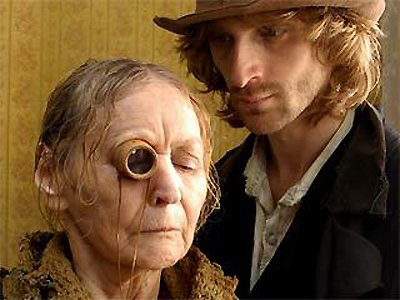 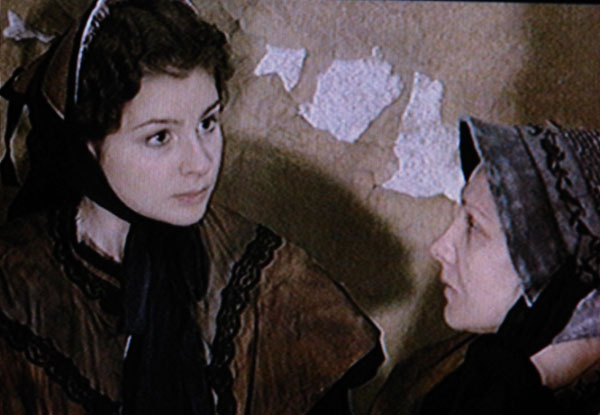 Произошло на самом деле
Было задумано
Чуть не пропустил назначенный срок.
Забыл, пошел в шляпе.
В кухне взять топор не смог, случайно взял в каморке дворника.
Забывает проверить, закрыта ли на крючок входная дверь в квартире старухи- процентщицы.
Убивает и Лизавету, самую незащищенную и слабую.
Не может воспользоваться украденным, от самых дорогих людей вынужден отгородиться молчанием.
Назначил время преступления на семь вечера, так как Лизаветы не должно быть дома.
Поменять шляпу на картуз.
Взять топор в кухне.
Должен был быть осторожным и предусмотрительным.
Собирался убить «зловредную, гадкую, никому не нужную вошь», освободить от нее Лизавету.
На вырученные деньги собирался изменить свою жизнь и облегчить жизнь самым близким для него людям.
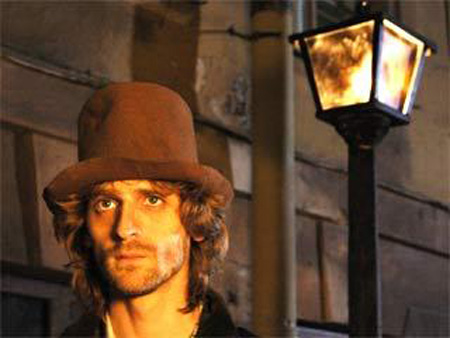 Хроника преступления